Decisions Later in Retirement:  Insights from the Society of Actuaries
PresenteR
Anna M. Rappaport, FSA, MAAA
Middle Atlantic Actuarial Association 
November 15, 2022
Agenda:
Introduction
Decision Areas
Health Care
Housing and Transportation
Managing Finances
Support 
Supplemental Information
Cognitive Decline and Fraud
Financial Picture
Family and Help
Strategies
2
Introduction
Background:Post-Retirement Needs and Risks Committee
Society of Actuaries post-retirement risk research
Over 25 years of work
Members from many disciplines of retirement expertise
Overall program goal: Understand and improve post-retirement risk management
Have focused on change during retirement and all periods of retirement
Recently focused on late-in-life
Late-in-Life Decision Guide
Also Late-in-life research
4
SOA Late-in-Life Research: Background for Decision Guide
Followed up research at earlier stages of retirement
Components of research
Preliminary phase: SOA Conversation about late-in-life issues/identification of challenges + preliminary interviews
In-depth Interviews  
Telephone survey of individuals age 85+ 
On-line survey of adult children of 85+ 
Cognitive decline on-line conversation 
Consolidated report on findings 
NOTE: LIST OF REFERENCES INCLUDING OUTSIDE PAPERS IN APPENDIX
5
Big Picture/Context  -- As We Age
Things change during retirement
Think of three periods
No Limitations
Moderate Limitations
Major Limitations
Enjoy life and build a platform for future
Learn to cope with limitations and do as much as you can
Engage the support platform
6
Big Picture/Context – As We Age
7
Big Picture/Context  -- Technology As We Age
Our need for and ability to use technology changes as we age
Example:  Telephone – my mother was unable to use telephone when she developed major limitations
No Limitations
Moderate Limitations
Major Limitations
Challenges in use of technology and specialized technology can help
Technology supports us in many ways
More potential for support system to use specialized tools
8
Decision Brief Content
Four major topics
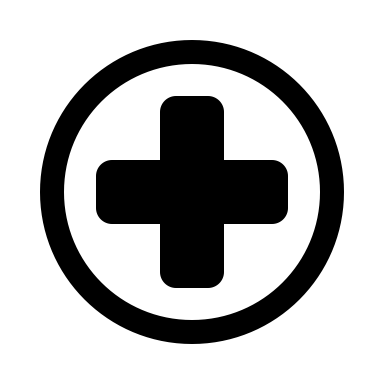 Health Care
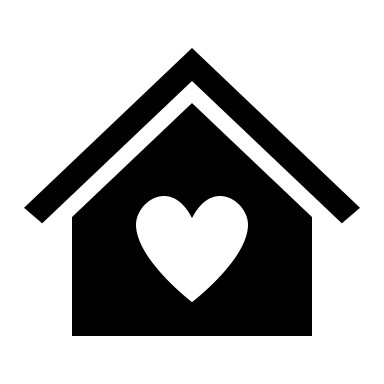 Housing and Transportation
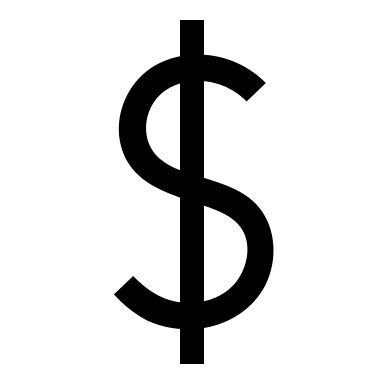 Managing Finances
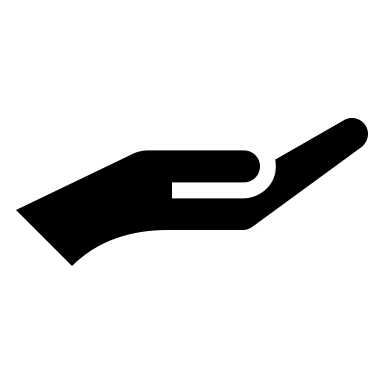 Support
10
Health Care
Develop strategies to maintain health and identify support options to address the following:
Medicare – requires annual elections
Medicaid – available to those with very limited resources
Cognitive and physical decline – prepare for decline, recognize decline and adapt 
Long-term care
End-of-life care and hospice care
11
Managing Cognitive and Physical Decline
Prepare early
Ask questions
Remain active and socially engaged
Create a system for managing medications
Be realistic about more help and when it is needed:
Help with managing day-to-day finances
Take health care advocate to doctor’s visits – get help taking notes and asking questions
Change can be gradual
12
Long-Term Care is a Major Challenge
People prefer to get care at home, but that is an increasing challenge with greater health problems 
Amount of care needed increases over time
Many American households with modest assets manage reasonably in retirement, but run out of assets if there is a major long-term care event
While a majority need at least some long-term care, only a minority will have a major long-term care event
Only about 10% of Americans have long-term care insurance
For those without assets and with low income, family help and Medicaid are most likely solutions
13
Housing and Transportation
Aging in place
Help around the house
Getting around – transportation
Specialized housing
Assisted living
Nursing home care
14
Housing: Aging in place
Pick a good location and sensible size
How hard is it to care for?
Does it give me access to what I want (e.g., transportation, people, activities)?
Timing: Easier to move when there are fewer limitations
Make it “senior friendly”
Stepless entrance and handrails
Slip resistant flooring
No hazards in walkways, remove clutter
Declutter and reorganize
15
Housing: Is it Time to Move?
Is senior housing right for me?
What are the options?
What is the best fit for me?
How can I get care?
What services are available in the surrounding community?
Do I have a family member or someone to manage?
What services are available in senior housing?
16
Transportation
17
Managing Finances
18
Support
More Limitations – More Support Needed
Family is usual source of support—if no family is available support is still needed
Major challenges for people aging alone
Types of support
Household services and transportation
Personal care
Help making decisions – Power of Attorney + Health Care POA
Help managing finances – strategy, investments, insurance, and day-to-day management
Help managing health care – need advocate, someone to listen, keep track of medications, medical history and doctor visits
Help with technology
19
Cognitive Decline and Fraud
Cognitive Decline and Fraud
Cognitive decline changes everything
Fraud/financial exploitation come in many forms – unclear how big a concern this is among seniors 
2021 Risk Survey showed increased concerns about fraud
Sources of trouble: Strangers, caregivers, family
Financial service companies have role in preventing fraud
Both through personal conduct and electronic screening
”In case of emergency” procedure, delaying payments, fraud alerts
Company policies and procedures
Legal requirements apply
Note: The National Center on Elder Abuse estimates that such abuse costs older adults about $2.9 billion annually.
21
Some personal stories
NOTE: These stories are from an SOA Committee on Post-Retirement Needs and Risks Conversation about Cognitive Decline 
“Given my own experiences, and dozens of calls from readers, I laugh when I see the usual advice around cognitive decline and preparation.  It seems to be focused around products like index funds and annuities and the expectation that the individuals have financial advisors.  Most people are do-it-yourselfers….as were my parents.  So there is no advisor and there may be CDs spread across many, many banks.  Further, widows do not know what their husbands have set up. Many have called me crying, and I have seen advisers take advantage of them.”  
“My mother-in-law refuses to have this discussion, even with her cognitive skills in decline.”
22
Solutions are Many Faceted
Individuals
Plan ahead … but many people don’t want to
Legal documents are first step
Involve family, but be careful 
Give instructions to caregivers, helpers to offer them guidance, reduce potential for conflict
Simplify regular money management
Monitor bill paying, mail management, financial statements, etc.
Consider financial products: long-term care insurance, annuities, investments that do not require decisions, etc.
Get appropriate help rather than trying to do it alone
Financial organizations: screen transactions, watch for problems in dealing with clients
Contact Adult Protective Services when appropriate
23
Financial Picture:Additional Information
SYE
Most elderly spend less than their income.
Monthly Spending
Assets <$50K (n=152), Assets $50K+ (n=49)
Thinking about your spending each month, would you say that you spend…?
25
Mean and Median Household Spending Adjusted to 2013$ by Age Group
Source: How do Household Expenditures Change with Age for Older Americans, EBRI Notes, Sept. 2014, 
Based on an analysis of HRS data
26
Changes in financial assets over retirement
Planning theory – plan to use assets over retirement to help replace paycheck
But most retirees* want to retain assets, and prefer to adjust spending
Most retirees withdraw Required Minimum Distribution only
For many, assets also serve as an emergency fund, and there is no other long-term plan to finance emergencies
Several studies using Health and Retirement Study** data look at assets
Biggest factor leading to low assets at death is low assets at retirement
Assets may decline from major long-term care or health event, at death or divorce, but this does not happen frequently
*Refers to retirees in SOA 85+ studies and focus groups with retirees
** Federally funded data base that collects data from same people every two years
27
Family and Help Needed Additional Information
SYE
Most older people need help with some “regular activities”.
Assistance Needed for Daily Activities
Assets <$50K (n=152), Assets $50K+ (n=49)
Care for the activities of daily living such as getting in and out of bed, getting dressed, toileting, bathing or feeding
Support with daily or weekly housekeeping activities such as laundry or cooking
Support with taking care of your residence
The need to be driven places
Assistance with shopping
None
Do you currently require any of the following?
29
Thinking about Family
Family is often critically important as source of help at high ages, but much less often in planning for that period
Blended families – what are the differences in how they interact with parents needing help?  Unanswered question that needs more research.
There can be a conflict between the older generation wanting to have privacy and family members wanting information.  Families are very different.
Family is extremely important, but be cautious --- family members can be involved in financial exploitation
SOA research: where there are multiple siblings, they often work together. They need to sort out roles, and there is a need for communication and coordination. And, in some cases there is conflict.
The family helper may be in the middle when there is conflict.  There can be differences of opinion among siblings, concerns about who is designated as power-of-attorney, who has access to information, etc.
Big questions about those without available family.
30
If no family day-to-day help
You still need support (like everyone else)
Some have no family available to help or family members may not have needed skills
Family may be far away
Family may be busy and not have time
In couples, both may need help
Some are helping other family members
Multiple family members may not be on same page
31
Strategies
Tips for Retirees and Their Advisors
Work with an attorney to put right legal documents in place
Think longer term
Remember married couples often become singles
Don’t forget long-term care planning
Family is very important, and it is helpful to include them in planning.  But be careful.
Households without family should build a support network
Maintain an emergency fund
Maintain social contacts and look for new opportunities for social contacts
Assess whether housing meets changing needs and be prepared to move if necessary
Be careful about charitable contributions, gifts, and financial transfers to family
33
Tips for Individuals Helping Seniors
Learn about the philosophy and choices of the person you are helping
Spend time taking care of yourself
Get additional help if needed
Make sure legal documentation is in place
Understand the resources available for support, and build the network
Secure copies of all legal documents and financial information
Working together, agree on desired communications to others
Ask the person you are helping to inform the family of your mandate
Be prepared for cognitive decline
Take active steps to minimize the chances of family conflict
34
How Actuaries Can Use Material
Personal planning for you and your family
Resources for clients and your employer
Share Society of Actuaries resources in your community
35
How to Find SOA Research Reports and More Information
The Late in Life Decision Guide and all of the reports discussed are available on the Society of Actuaries website at: 
https://www.soa.org/research/topics/aging-ret-topic-landing/
For more information about SOA Research – contact Anna Rappaport at anna.rappaport@gmail.com or SOA Research Actuary Steve Siegel at ssiegel@soa.org or call him at 847-706-3578
36
Appendix
Late in Life SOA research
Consolidated Report
Rappaport, Anna M, Retirement Experiences of People Age 85 +, 2019
Preliminary Study
Rappaport, Anna M. and Sally Hass, Management of Post-Retirement Finances for the Age 85 and Over Population: Some Advice and Lessons from Personal Experience, SOA Pension Section News, February 2017
Focus Groups and In-Depth Interview Reports 
Post-Retirement Experiences of Individuals 85+ Years Old, Society of Actuaries, 2017
Surveys
Post-Retirement Experiences of Individuals 85+ Years Old: Report on 2017 surveys of individuals 85+ and adult children of 85+, Society of Actuaries, 2018
Conversation on Cognitive Issues  
Note: This material can be downloaded from the Society of Actuaries Website and the component studies are listed in the consolidated report.
38